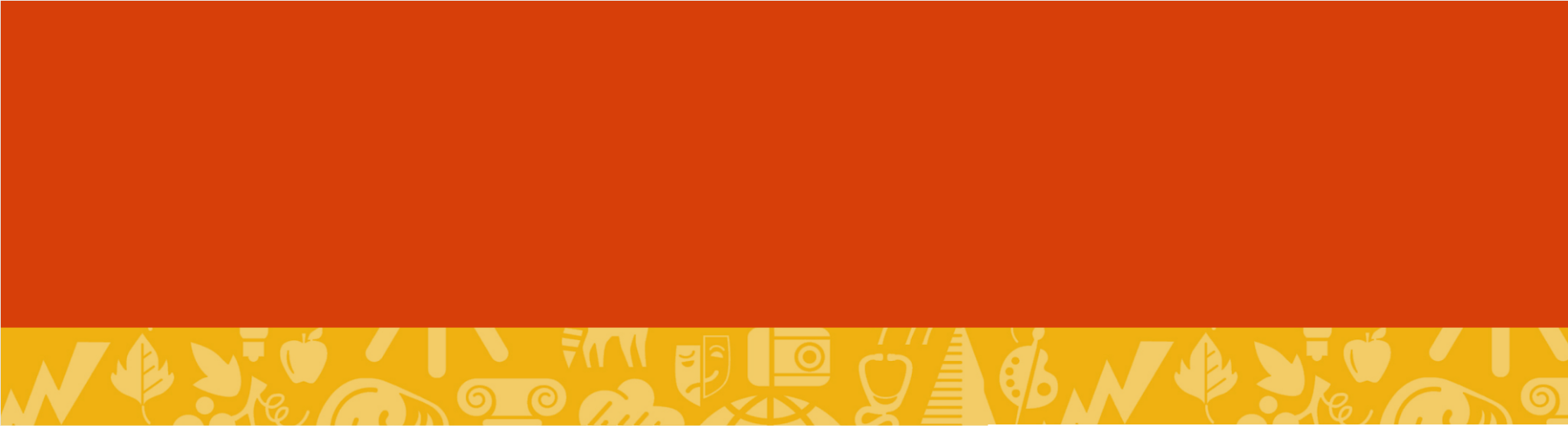 << School Name SMILE Club >>
Proudly Presents 

FAMILY MATH AND SCIENCE NIGHT
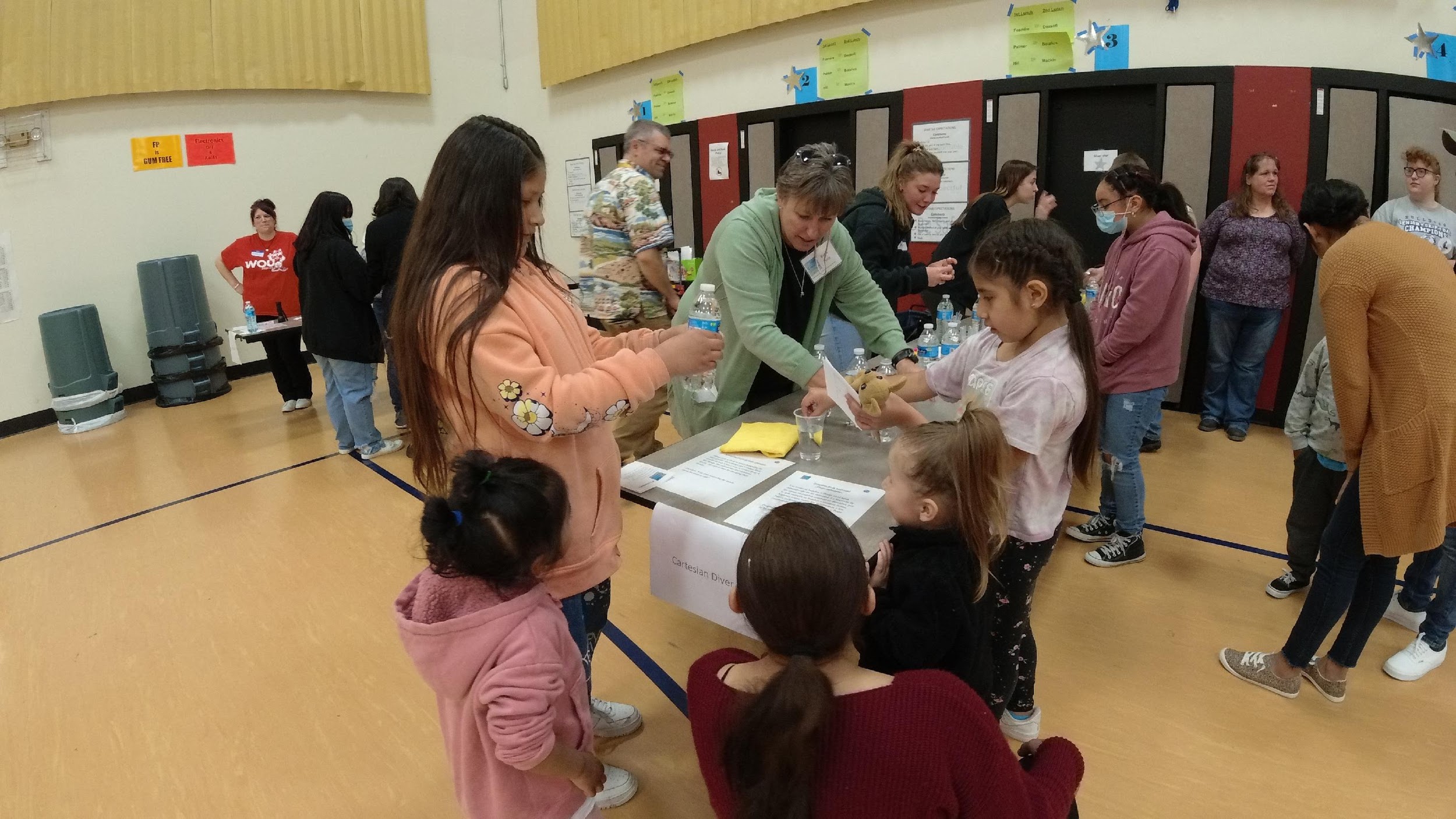 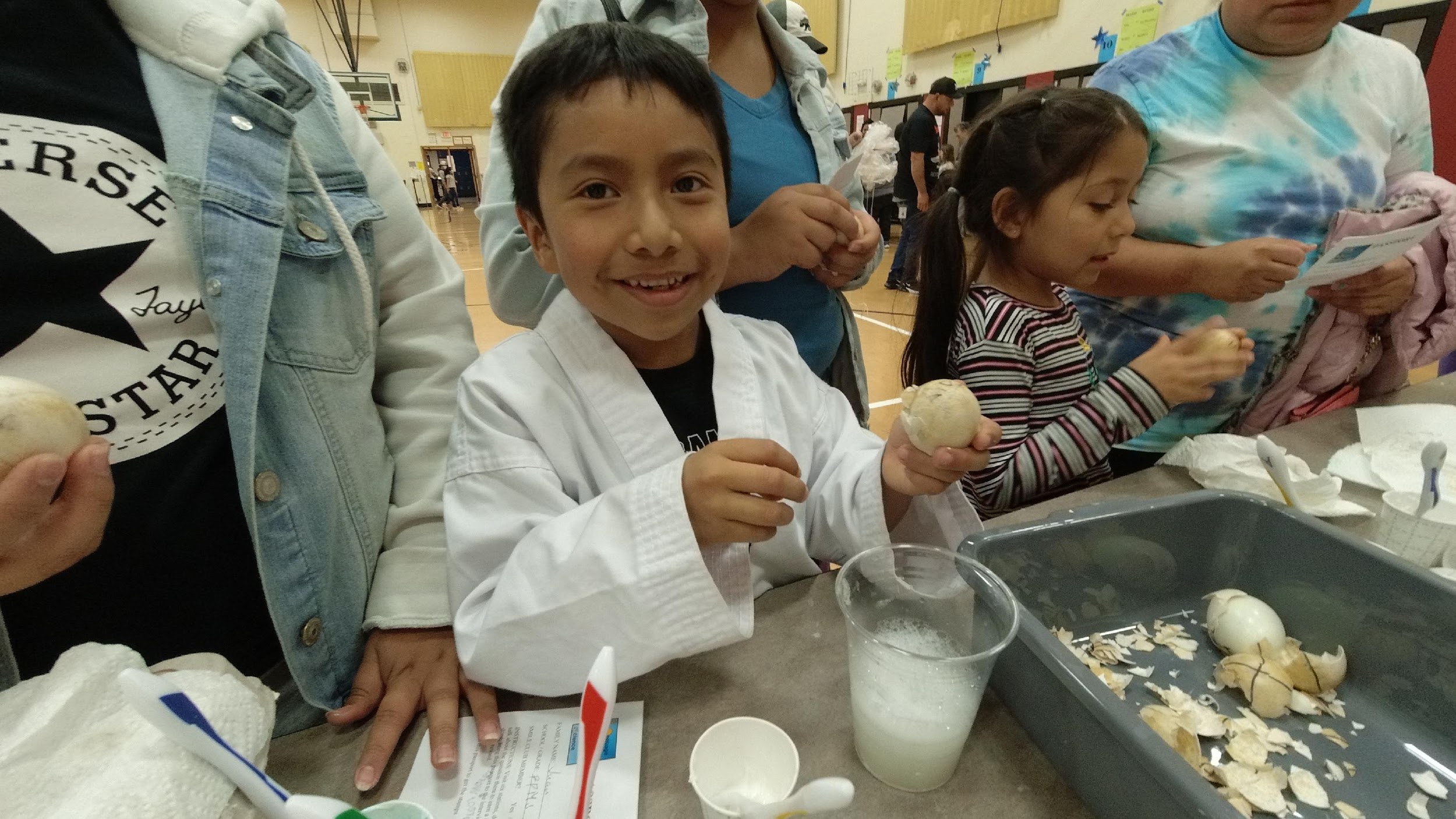 Bring Your Family and Enjoy -
Hands-on science activities

 Spectacular demonstrations

 Tasty food
Where:  <<School name and address, room location >>
When:  <<Date and Time>>
For more information: Email <<Teacher’s email address>>
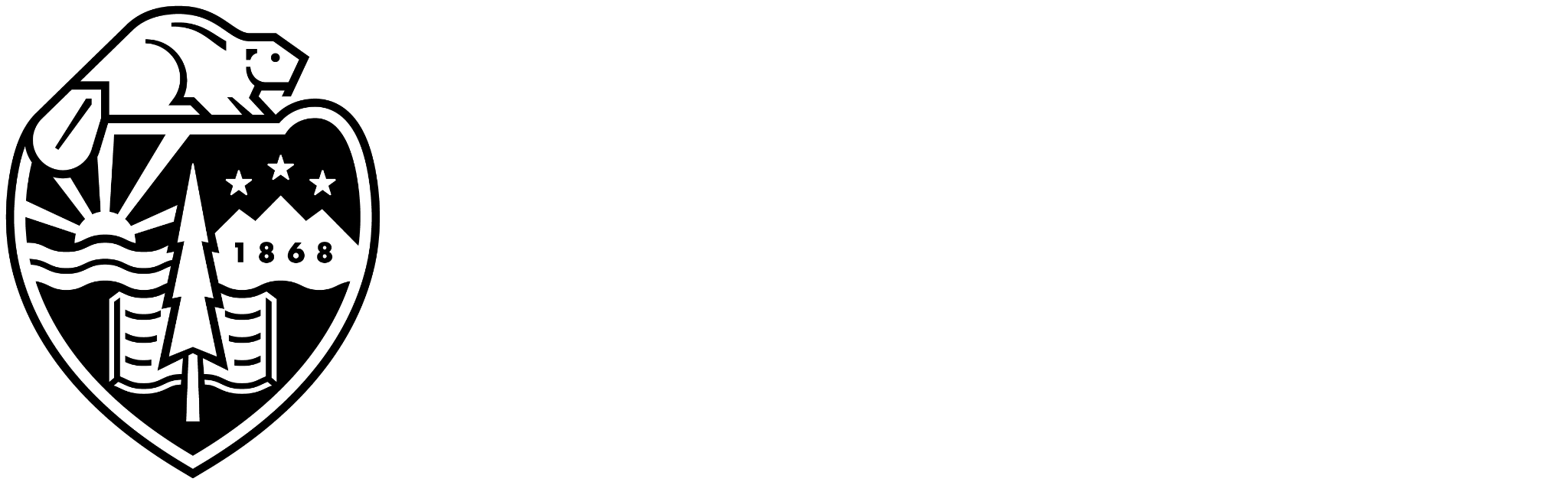